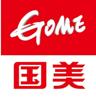 青岛国美员工亲友答谢专场
活动时间：2015年4月21日10：00-22：00
活动范围：青岛国美所辖5个地市36家门店
被信任是一种快乐
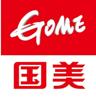 01   我们的成长
02   我们的誓言
03   4月21日国美和您有个约会
01
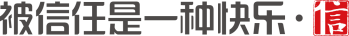 我们的成长
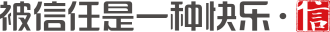 回首往日
青岛国美电器 成立
青岛国美电器  15年  里程
青岛国美电器  36店  汇聚一堂
2001.9月，青岛国美电器有限公司成立，凭借其五“最”---入青最早、价格最低、服务最好、销量最高、连锁最强的优势，正式进入青岛消费者的视线。
2009年，青岛国美东踞岛城、西征潍坊、北进烟威、南取日照，直击鲁中，开疆扩土，抢占市场份额。以全新的新模式家电卖场给岛城消费者带来全新的购物体验。
2014年12月31日，随着国美胶州店的盛大开业，青岛国美的门店队伍已经扩充至36家门店，青岛的市场份额也不断得以提升。在东部商圈、台东商圈、李沧商圈岛城的三大核心商圈完成双旗舰店战略布局。
2009
2014
2001
2013
207
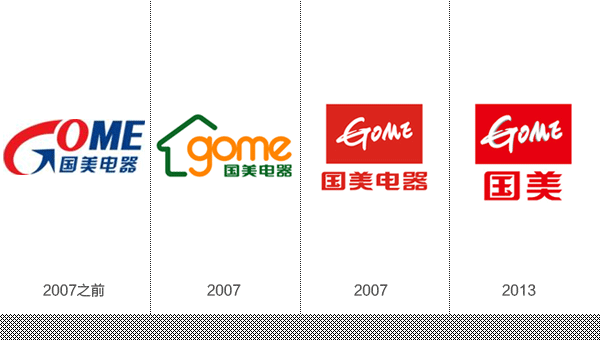 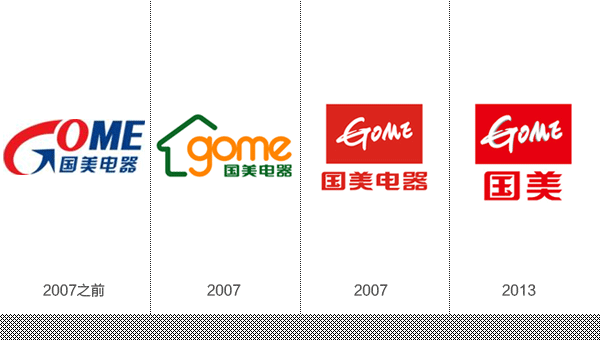 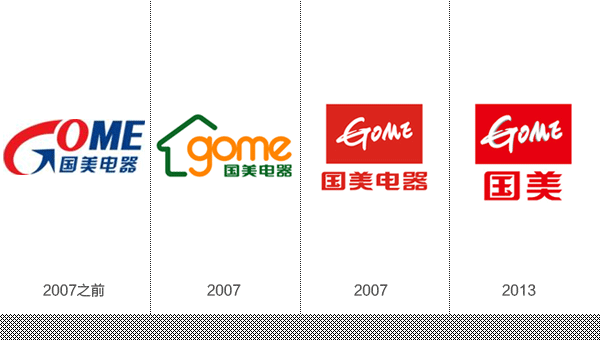 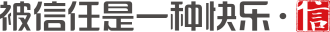 今日的青岛国美
青岛国美所辖36家门店

覆盖胶东半岛13个地市

市场占比达30%

服务顾客700万

发展会员120万
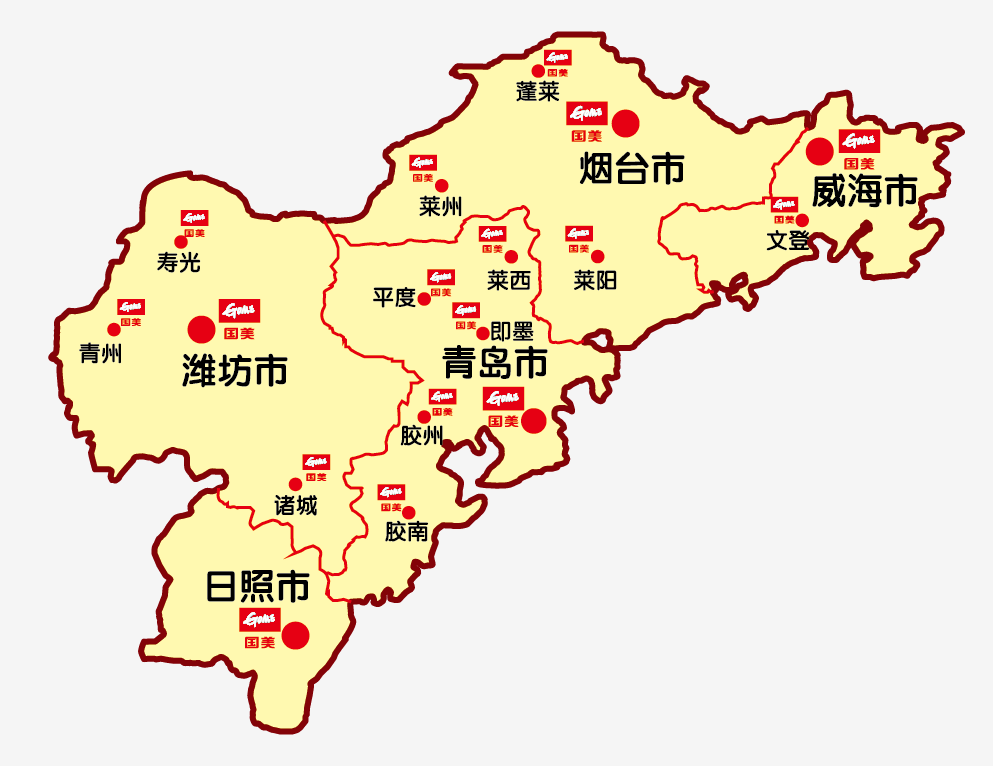 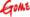 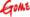 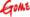 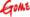 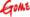 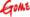 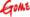 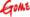 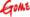 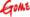 青岛、烟台、威海、潍坊部分门店地址
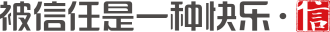 今日的青岛国美
2014年

全年销售额超过26亿
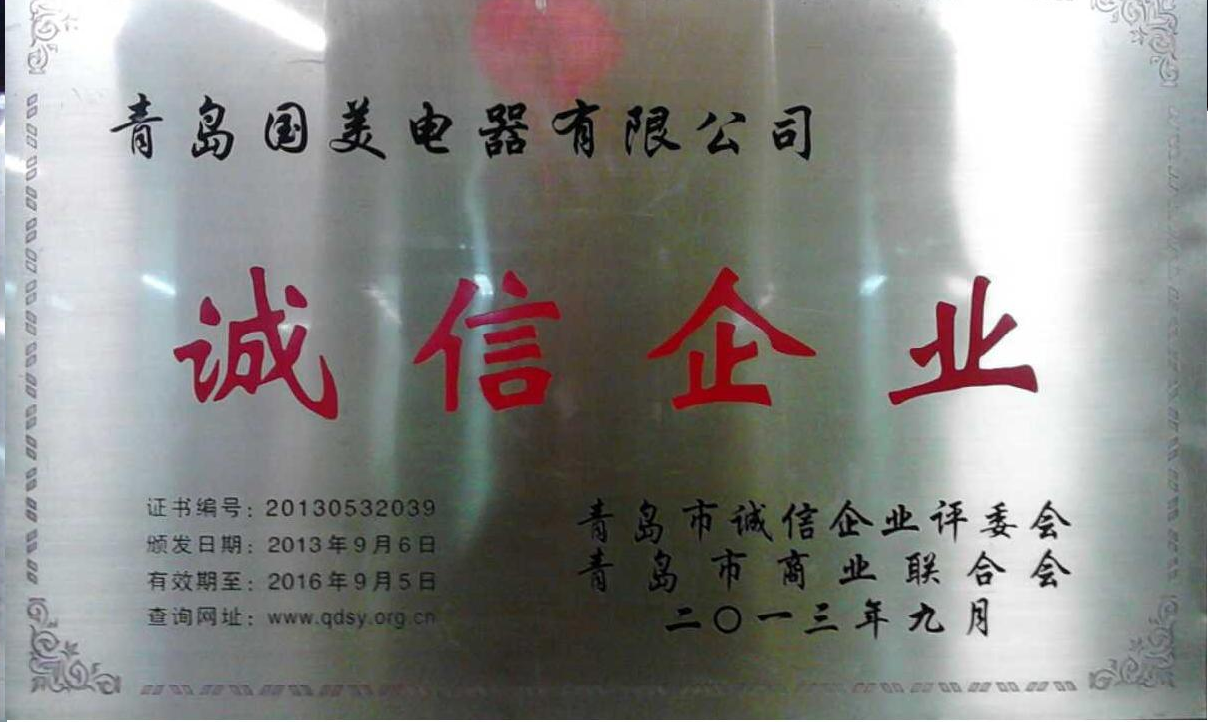 国美团队取得的荣誉
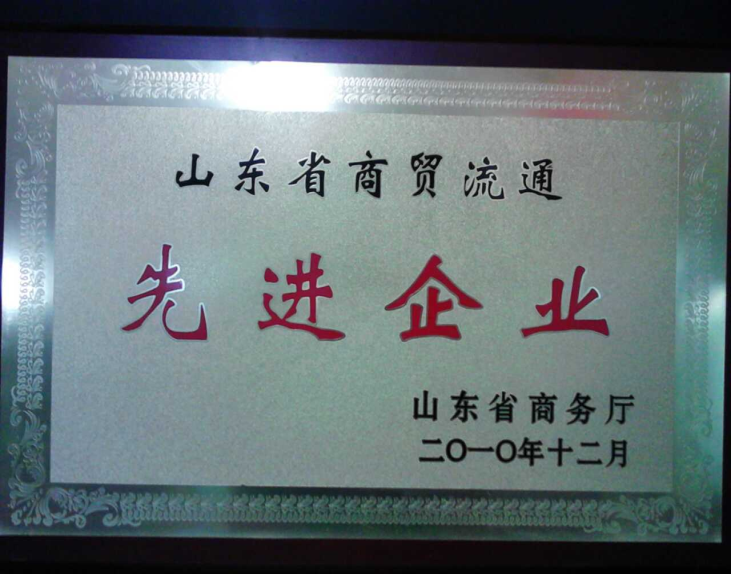 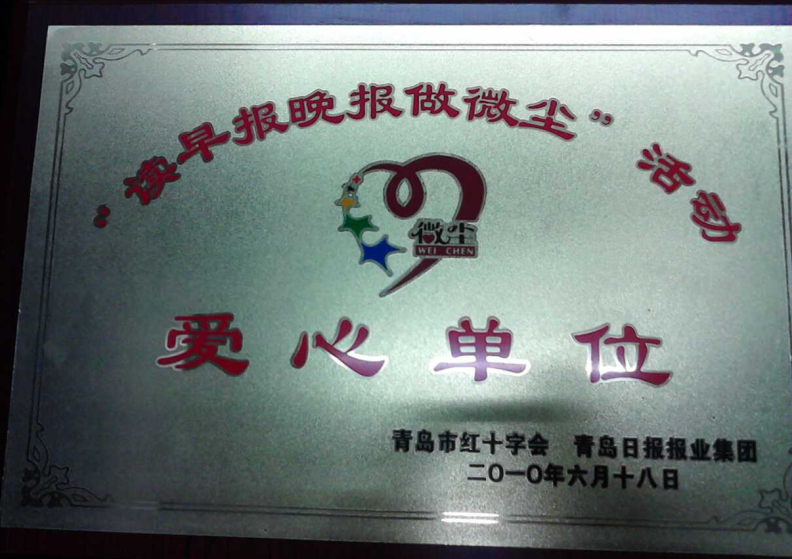 02
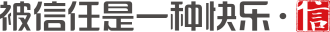 我们的誓言
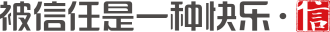 我们的誓言
我在国美上班，我家的家电就应该买得最便宜！我的朋友就应该可以沾我的光，家电买的最实惠！
绝对的优惠特权，闭店销售。
让员工及亲朋省钱省在明处。
2015年青岛国美 “员工内购会”
给员工一份福利
给亲友一个特权
所有活动价格承诺年内最低价

把最优惠的价格只分享给自己人
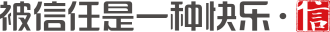 我们的誓言
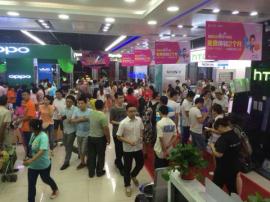 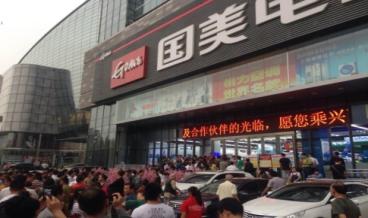 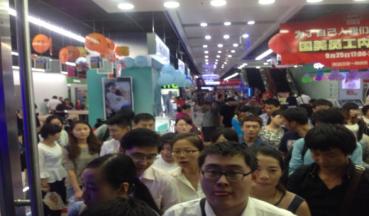 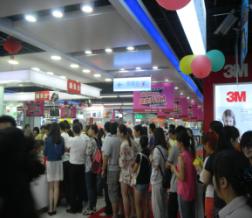 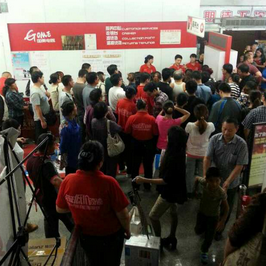 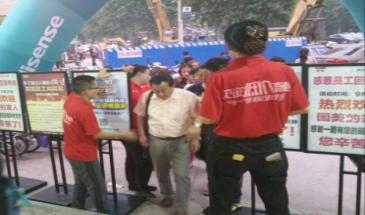 这一天，只为自己人！
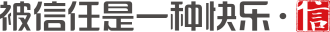 我们的誓言
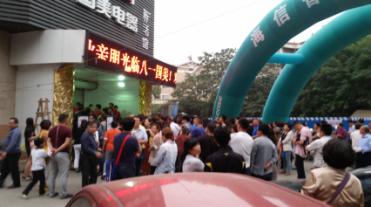 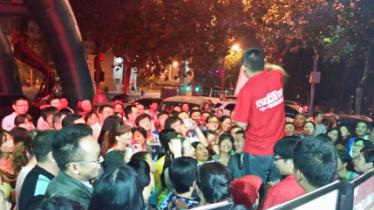 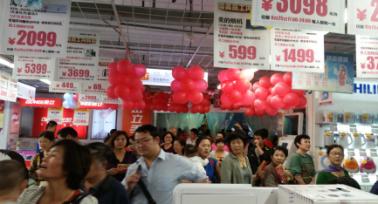 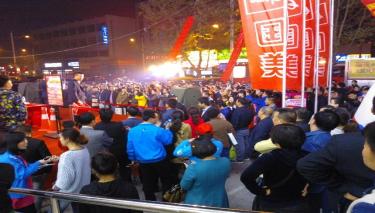 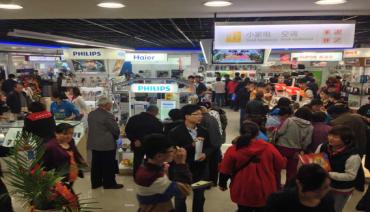 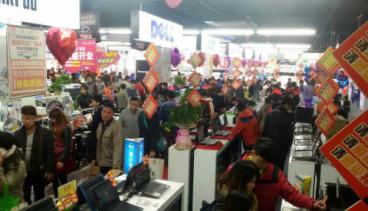 这一天，只为亲朋！
03
4月21日
国美和您有个约会
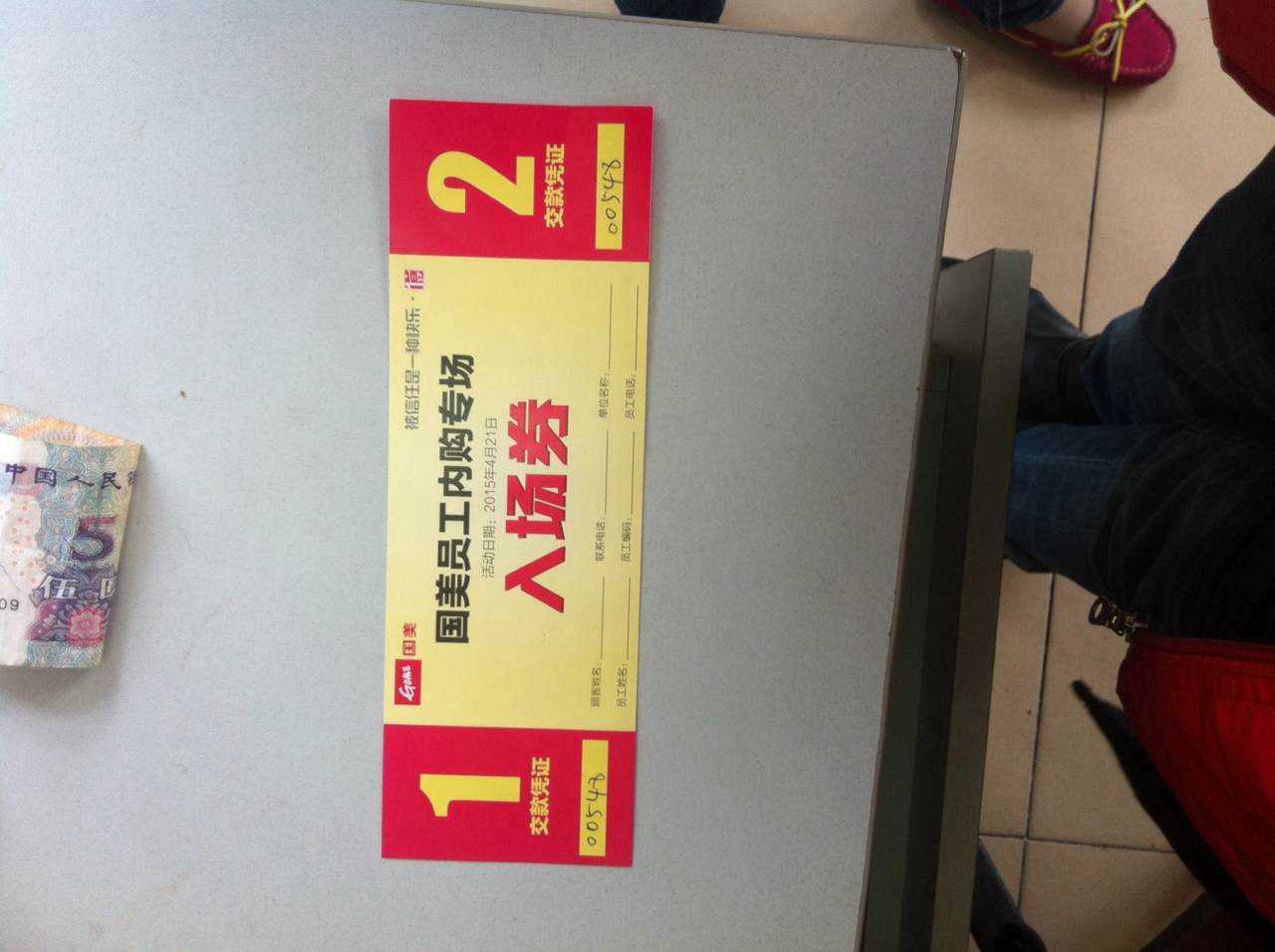 不见不散
1、凭券入场
2、每券有两次交款机会
3、单次交款客户名称需一致，购买商品数量不限
4、每张入场券最多可以带领2家家属入场（可以带朋友1家）
5、每张券购买特价商品不得超过1件
不见不散
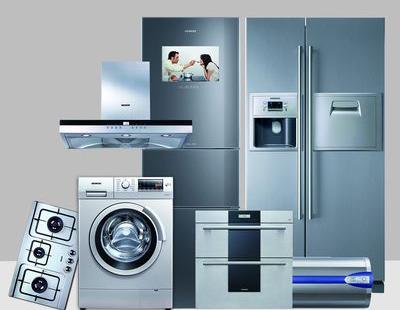 4月21号10点准时开卖
全程闭店，专享优惠
凭入场券入场
仅限12小时，从头到尾一个价
所有家电，一降到底
放心购
闭店仅限12小时
拿到入场券
寻找您身边的国美员工
4.21日见
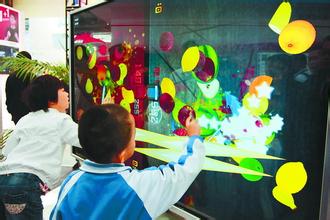 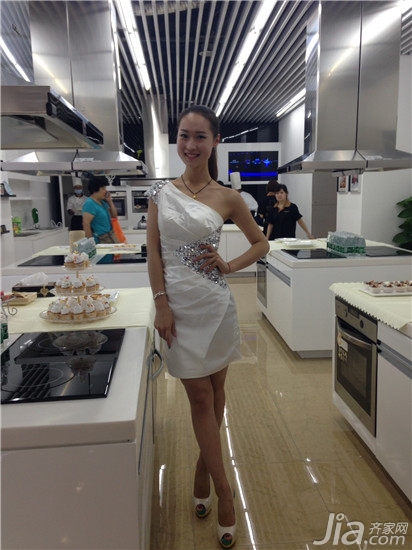 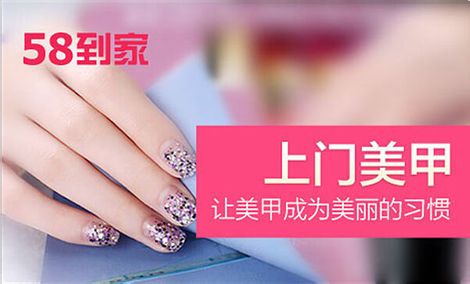 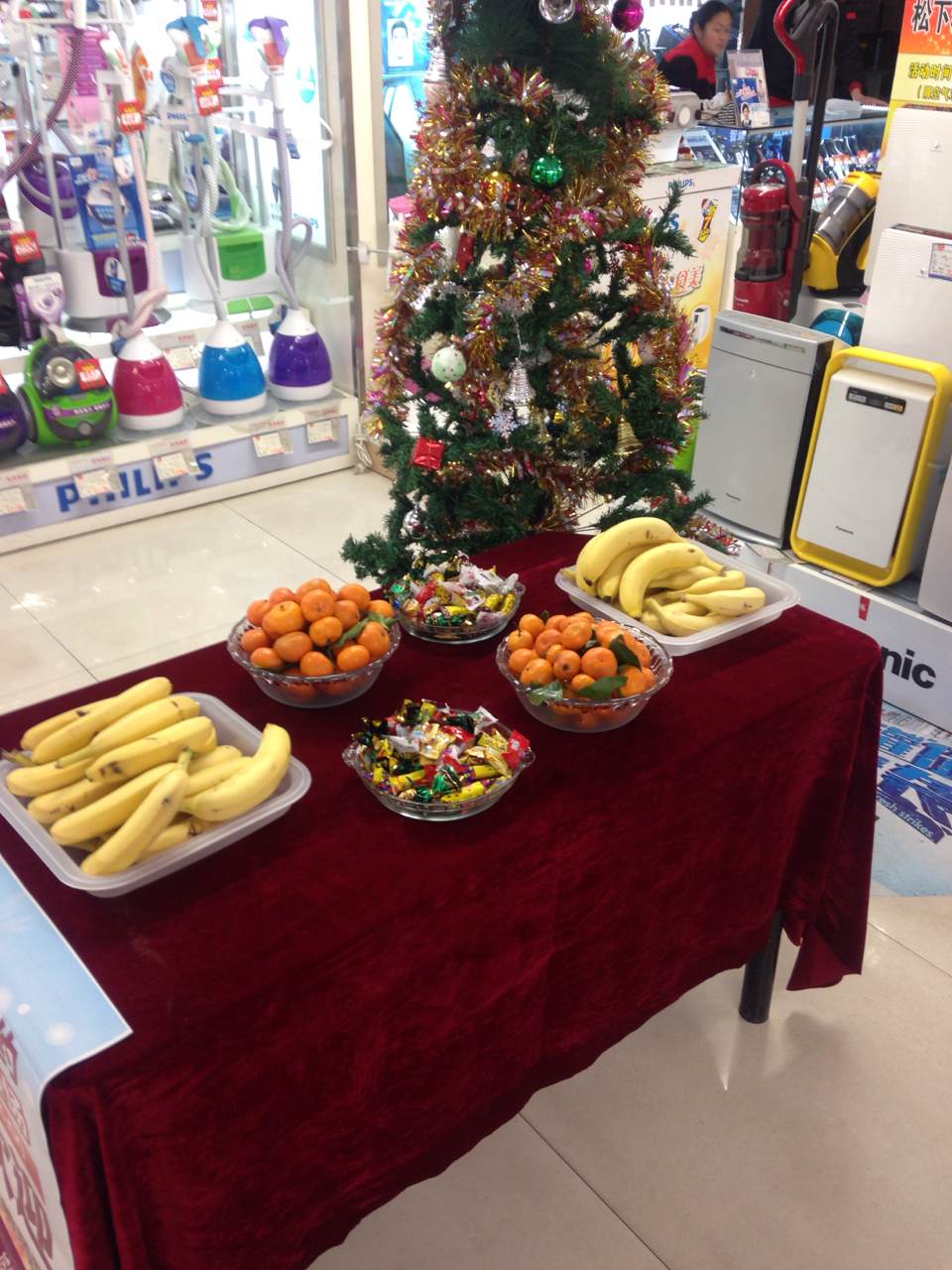 4月21日到店购物即可享受价值99元美甲
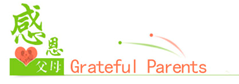 感恩家人感恩孩子感恩朋友感恩合作伙伴感谢一路有你陪伴！
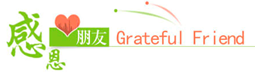 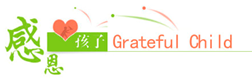